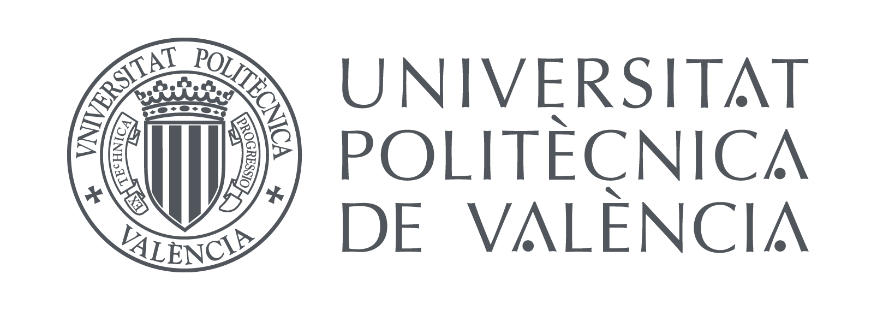 CASE STUDY 1

Decision-Making Process with a multi-criteria approach
MOOC 2 - CASE STUDY 1
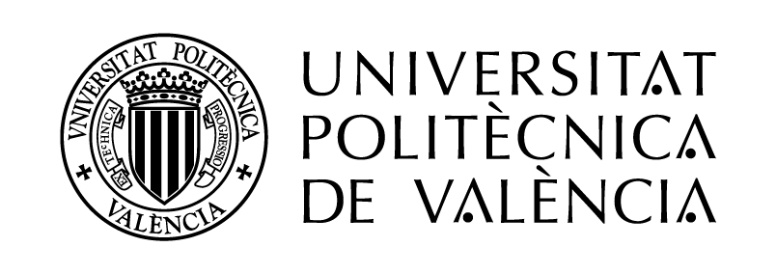 Case study to use the multi-criteria decision method to select municipal alternatives.
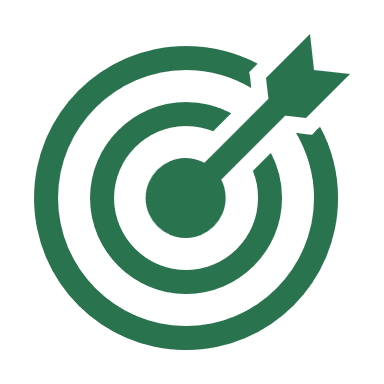 STEPS
Selection of municipal alternatives to be included in the action plan
Identify municipal priorities in terms of sustainability
Allocate weights according to municipal priorities and obtain a list of the most promising actions
2
MOOC 2 - CASE STUDY 1
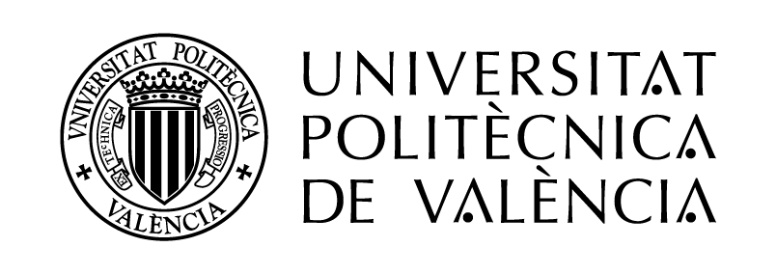 Selection of municipal alternatives to be included in the action plan
Any action related to the municipal level can be included in the Action Plan, and will result in municipal savings in terms of energy and emissions. However, some actions are proposed from the GENERA project that have been studied and can be selected for the case study. 
The actions in this case have been divided according to categories.
To evaluate the actions, measurement indicators were used to measure annual energy savings, annual CO2 emissions savings and the cost of implementation per 1000 inhabitants.
3
MOOC 2 - CASE STUDY 1
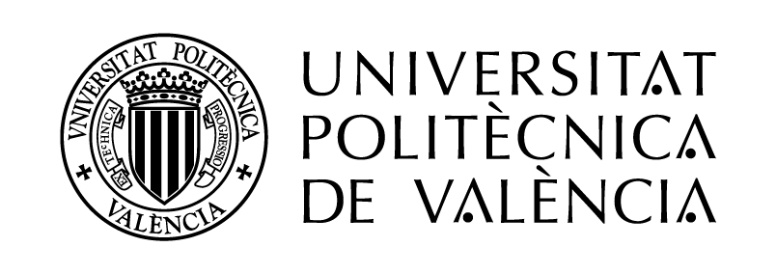 Selection of municipal alternatives to be included in the action plan
Awareness
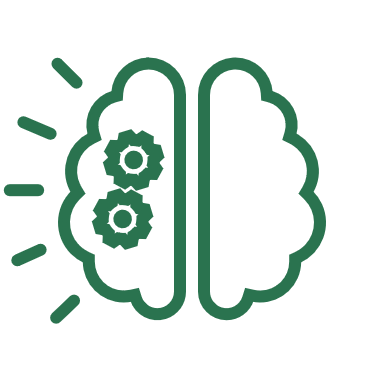 Industry
4
MOOC 2 - CASE STUDY 1
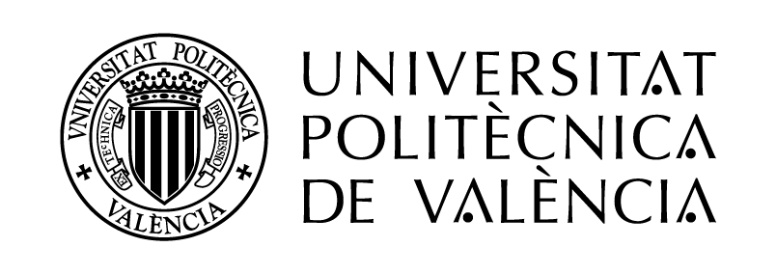 Selection of municipal alternatives to be included in the action plan
Transport
5
MOOC 2 - CASE STUDY 1
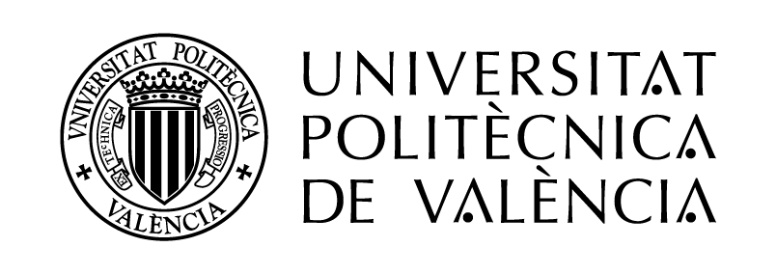 Selection of municipal alternatives to be included in the action plan
Municipal buildings and facilities
6
MOOC 2 - CASE STUDY 1
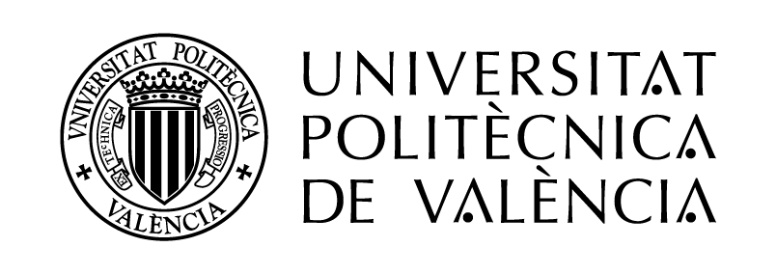 Selection of municipal alternatives to be included in the action plan
Municipal buildings and facilities
7
MOOC 2 - CASE STUDY 1
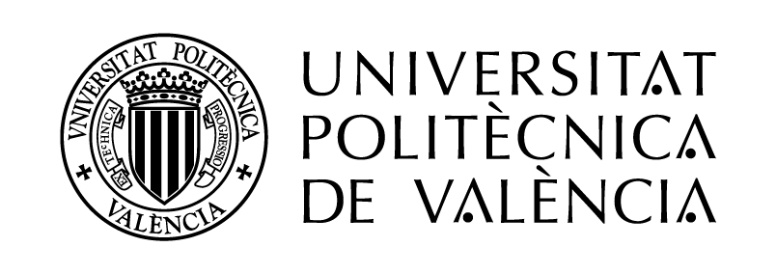 STEPS
2. Identify municipal priorities in terms of sustainability
The next step consists of identifying priorities at the municipal level. This will depend on the municipality's objectives, the time period and the resources available to achieve them. 
Some of the priorities that may be considered at the municipal level are:
8
MOOC 2 - CASE STUDY 1
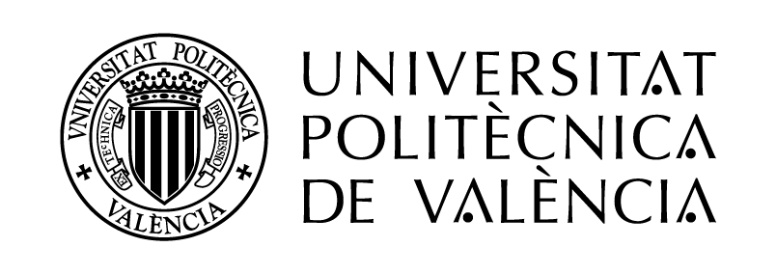 3. Allocate weights according to municipal priorities and obtain a list of the most promising actions
Once the priorities have been identified at the municipal level, it is interesting to establish an order of importance, as it will be important to know it for the following steps.
9
MOOC 2 - CASE STUDY 1
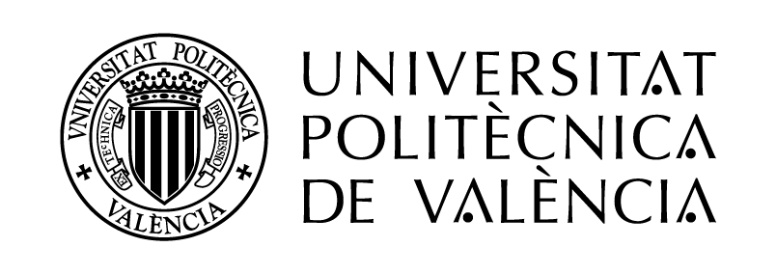 3. Allocate weights according to municipal priorities and obtain a list of the most promising actions
Following this, it is proposed to use the “SuperDecisions” software to obtain the final list of actions with the most promising ones according to the priorities identified.  
The different clusters in which the items to be taken into account will be classified must be defined. In this case, three are proposed, but as many levels as necessary can be included according to the defined needs:
Target: in this case the target will be the list of the most promising measures.
Categories or criteria: includes the different areas of interest of the municipal sector. Each municipality may have different areas, in this case it is proposed: building improvements, social, transportation and industry. 
Alternatives: the different actions to be evaluated at the municipal level.
10
MOOC 2 - CASE STUDY 1
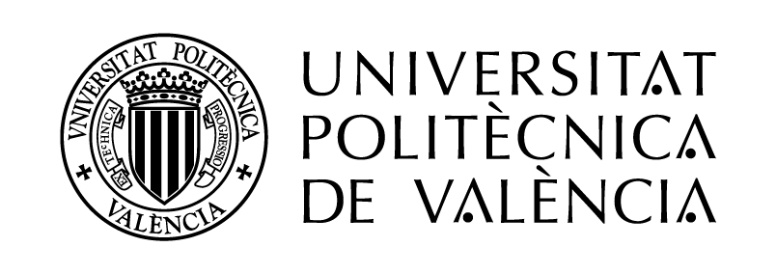 3. Allocate weights according to municipal priorities and obtain a list of the most promising actions
In order to add this to the software, 3 “Clusters” must be created and the corresponding “Nodes” must be added to each cluster as shown in the following figure.
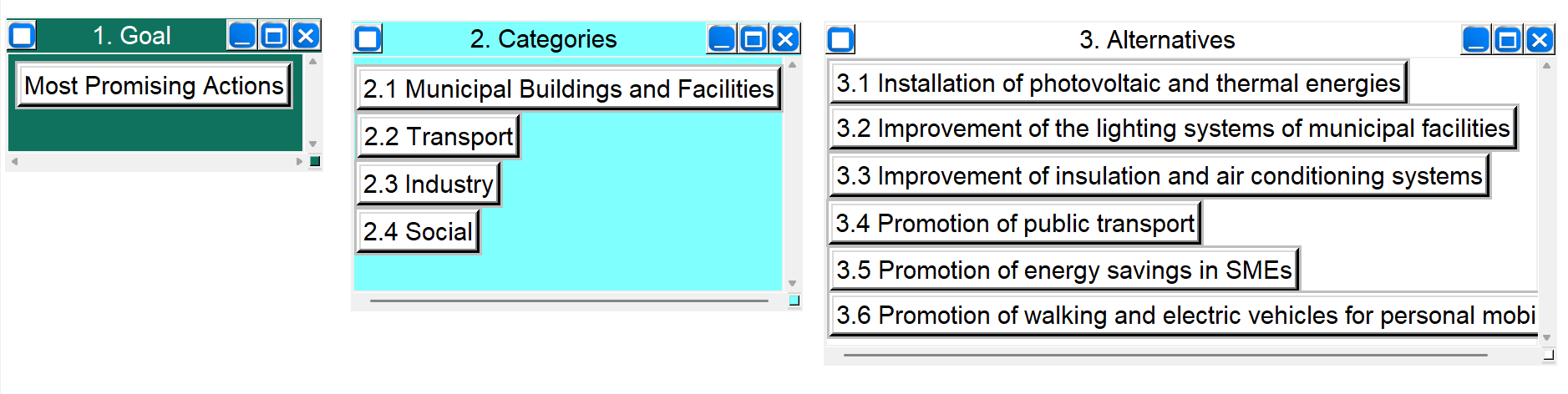 11
MOOC 2 - CASE STUDY 1
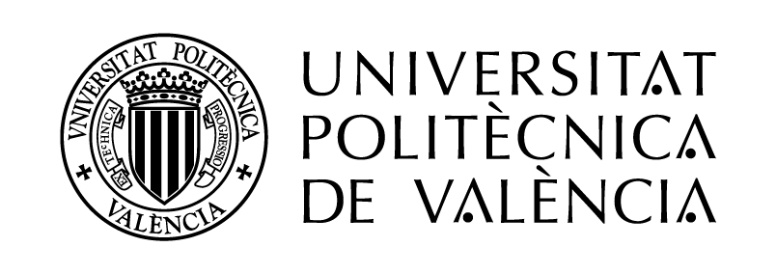 3. Allocate weights according to municipal priorities and obtain a list of the most promising actions
It is possible to observe the relationships of each node by selecting “Highlight connections from this node”.
Then, within each cluster, each node must be related to those considered appropriate. That is, in the social area may include the promotion of public transport and electric vehicles, but not the improvement of municipal facilities. 
This is performed by clicking on each node and clicking on: “Node connexions from”. Once this is completed, each cluster will have relationships with other clusters represented by an arrow.
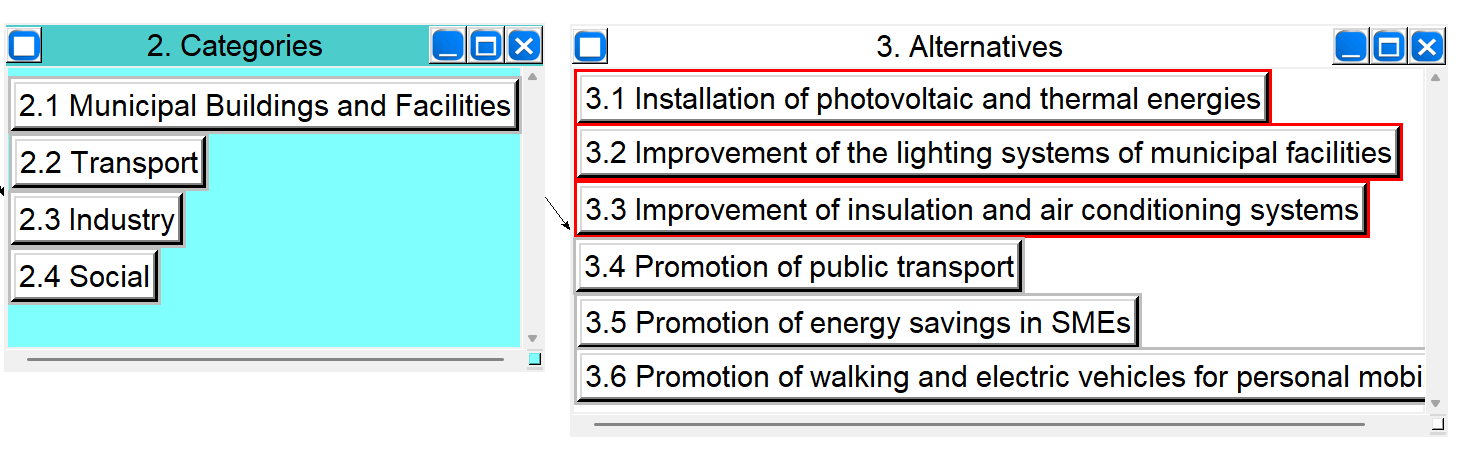 12
MOOC 2 - CASE STUDY 1
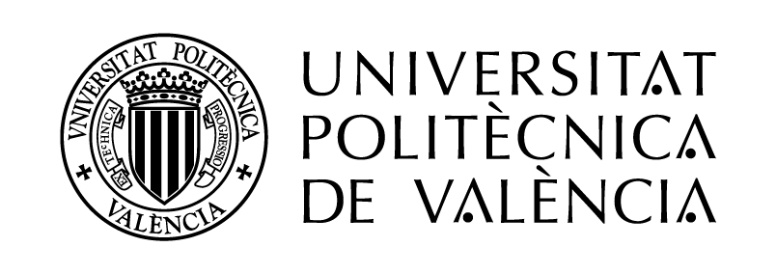 3. Allocate weights according to municipal priorities and obtain a list of the most promising actions
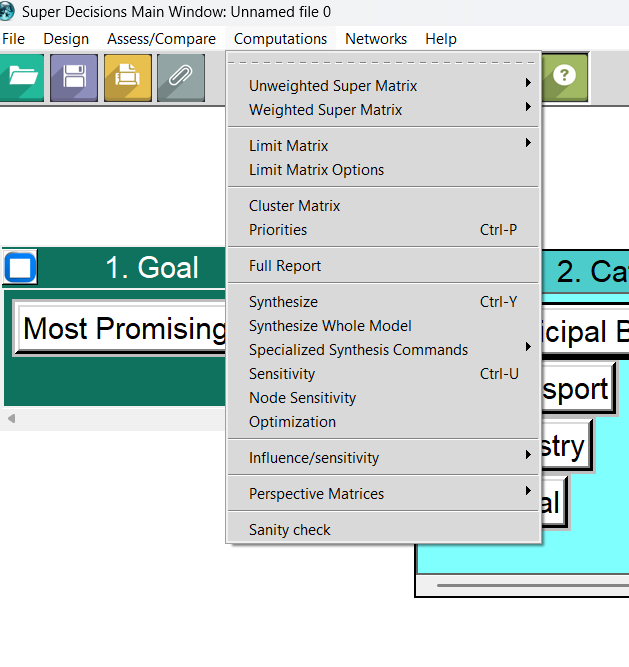 When all clusters have been prioritized, the “synthesize complete model” option must be selected in the computations tab. 
Once they have been synthesized, the option to obtain the “Full Report” can be selected, which provides complete information on the generated model.
2
1
13
MOOC 2 - CASE STUDY 1
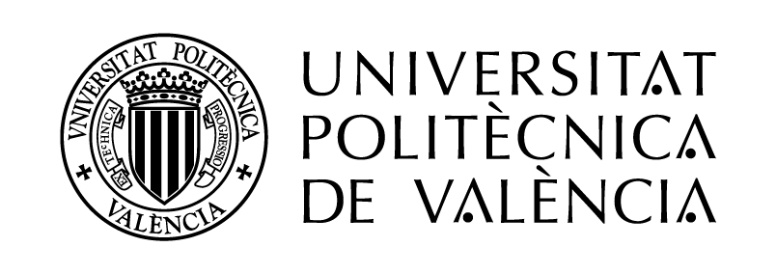 3. Allocate weights according to municipal priorities and obtain a list of the most promising actions
Finally, the final ranking is obtained according to the priorities implemented.
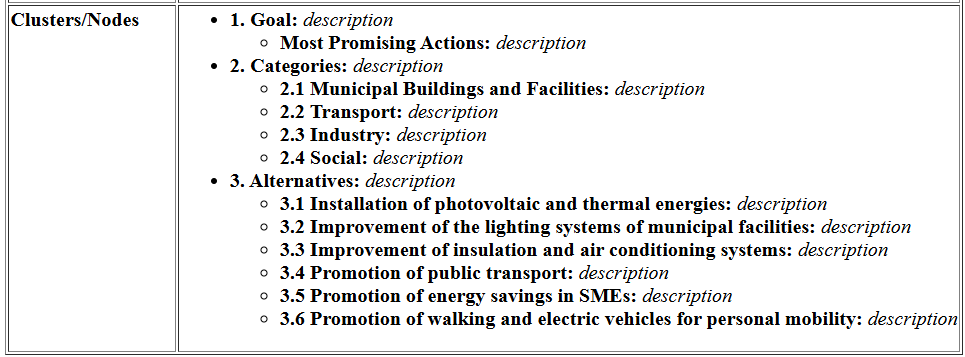 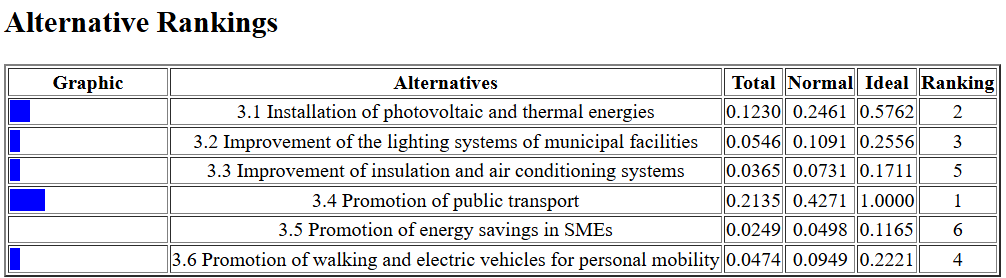 14
MOOC 2 - CASE STUDY 1
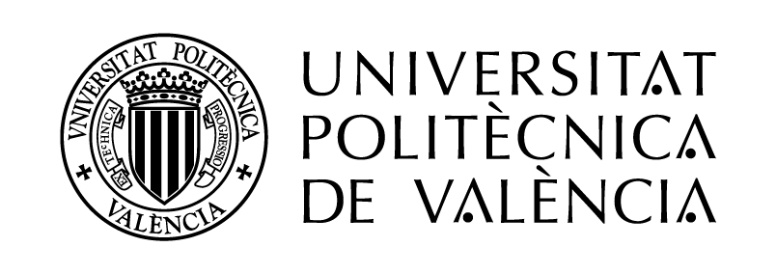 Afterwards, create your own ranking appropriate to the municipality you are studying.
Selection of municipal alternatives to be included in the action plan
15
MOOC 2 - CASE STUDY 1
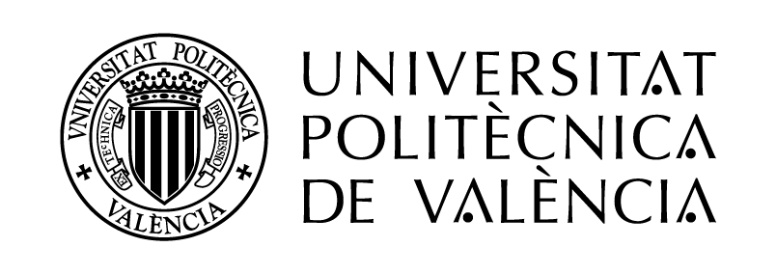 2. Identify municipal priorities in terms of sustainability
Enter the priorities identified at the municipal level in the municipality of study.
16
MOOC 2 - CASE STUDY 1
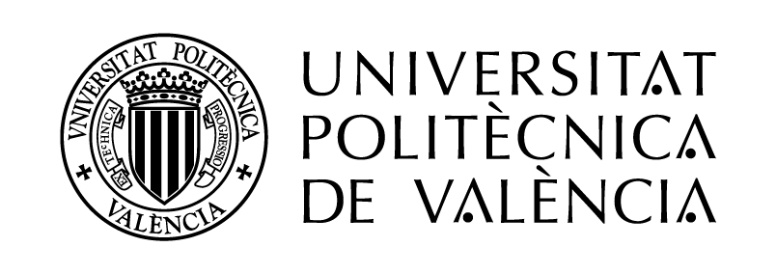 3. Allocate weights according to municipal priorities and obtain a list of the most promising actions
Using the “SuperDecisions” software, generate your own ranking of municipal actions.
…
…
…
…
…
17
MOOC 2 Energy transition measurement and monitoring tools
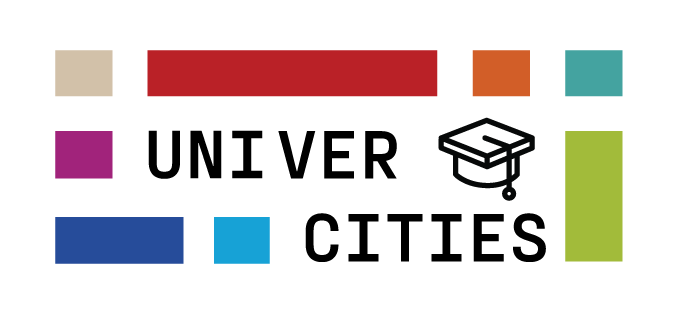 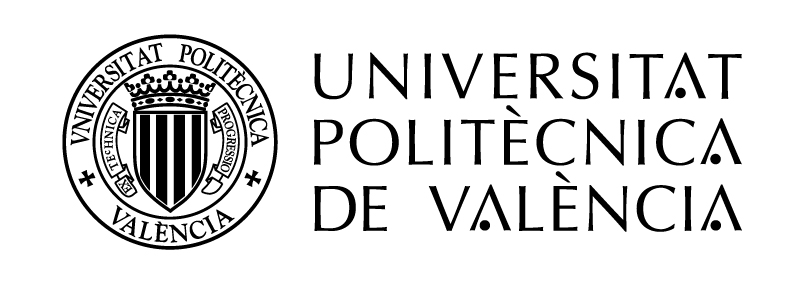 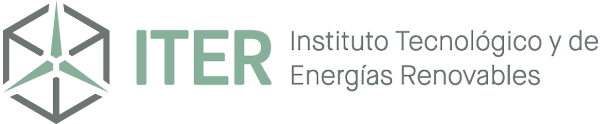 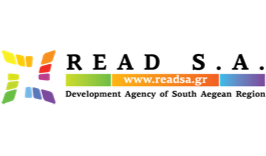 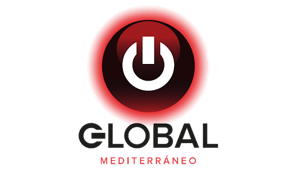 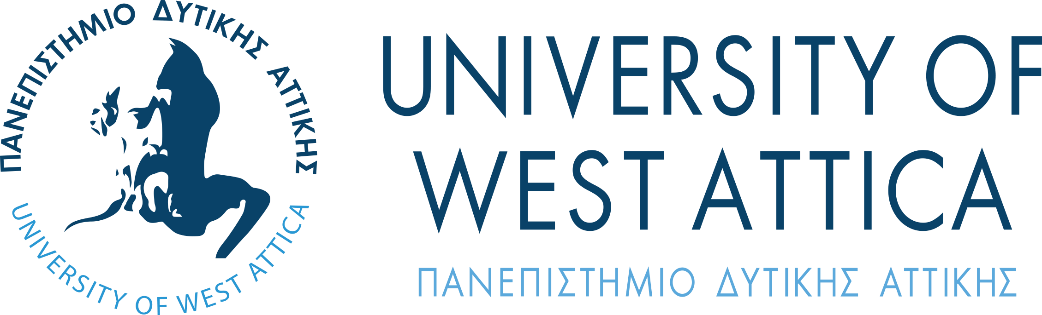 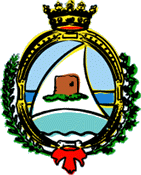 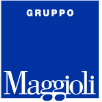